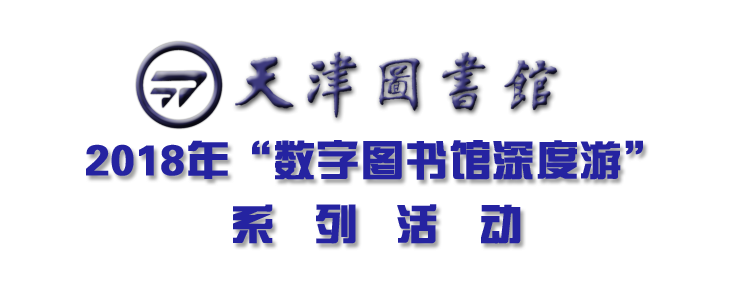 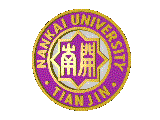 近代中国看天津
南开大学城市文化研究院副院长
南开大学历史学院教授、博士生导师                                 
侯杰
一、城市的兴起
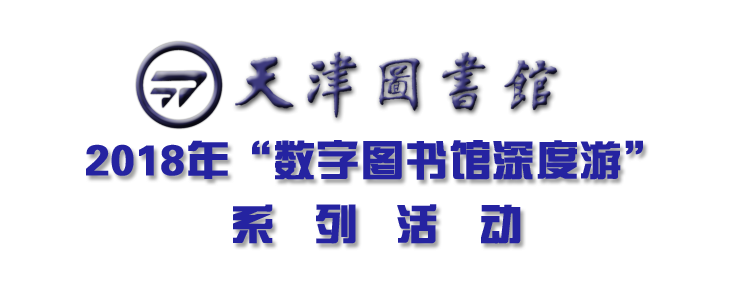 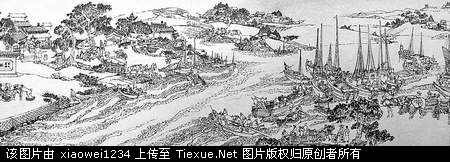 天津原名 “直沽寨” ，三岔河口是最早的居民点
建城
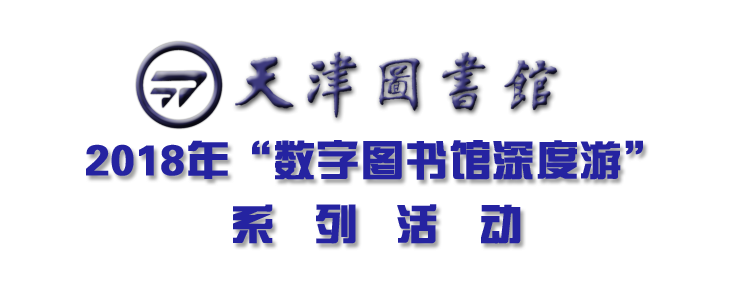 算盘城
城市中心的转移
明代天津已形成10余个商业中心，如鼓楼、北门外等等。市场上，商贾云集，可以看到全国各地的农副土产品和手工业制品。
清代后，西北角到天后宫是繁华的商业区。
开埠后，商业中心移到租界地区。
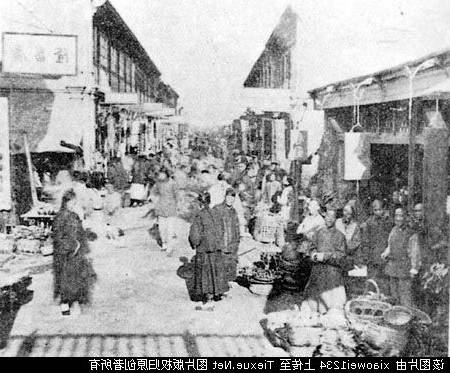 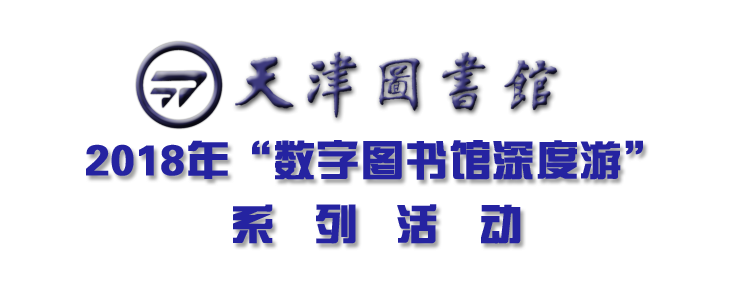 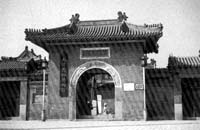 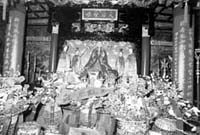 天后宫
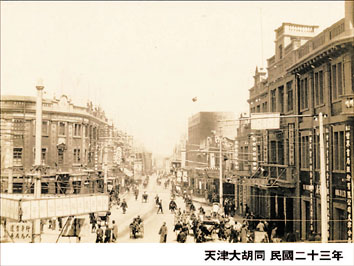 大胡同
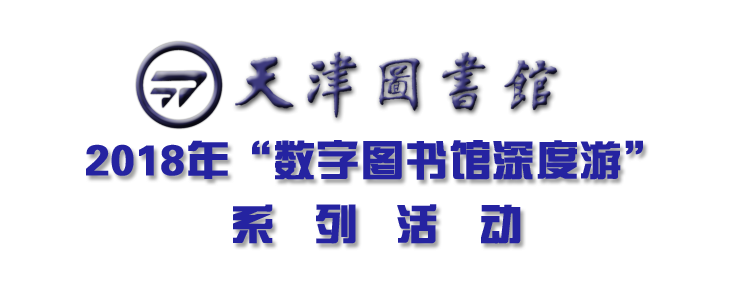 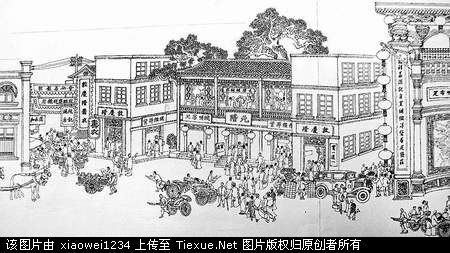 估衣街
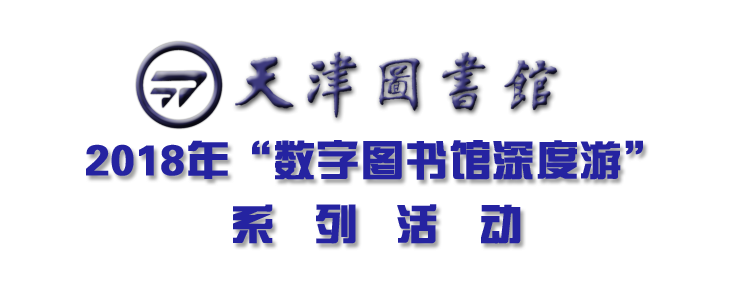 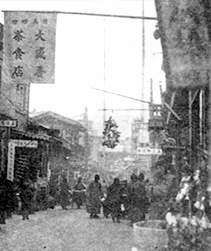 近代天津商业逐渐繁荣
二、城市的发展
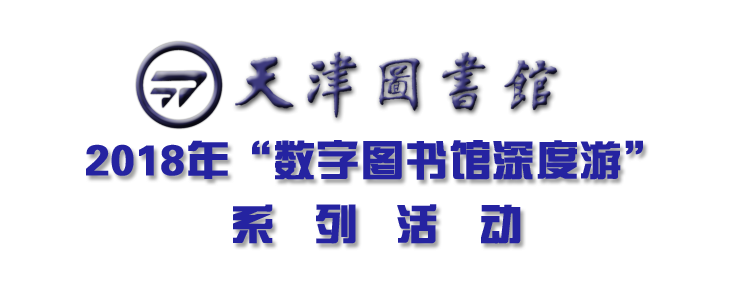 1、开埠        
1858年至1860年，英法发动第二次鸦片战争，天津被迫开埠，由传统城市迈入现代城市。
英、法、美等国家纷纷在天津设立租界，兴办洋行、银行、码头、报馆、学校、医院等。
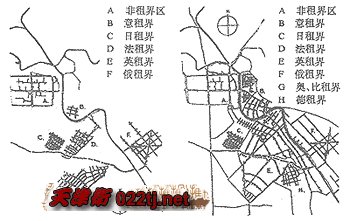 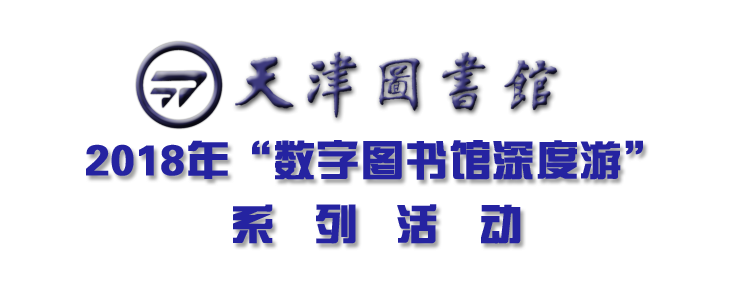 在中国，乃至世界上，天津是租界最多的城市。有英、美、德、法、日、比、奥、意、俄九国租界。
租界是列强侵华的结果，客观上也为天津科技发展和现代化起到重要作用。
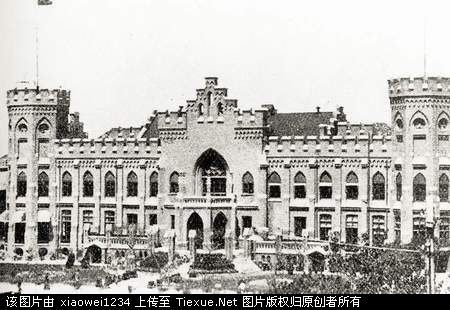 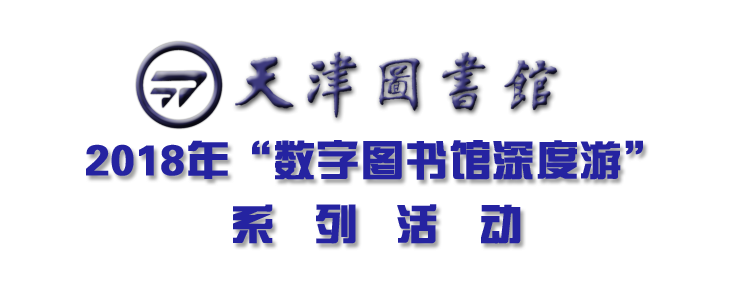 建于1890年的英租界工部局(戈登堂)
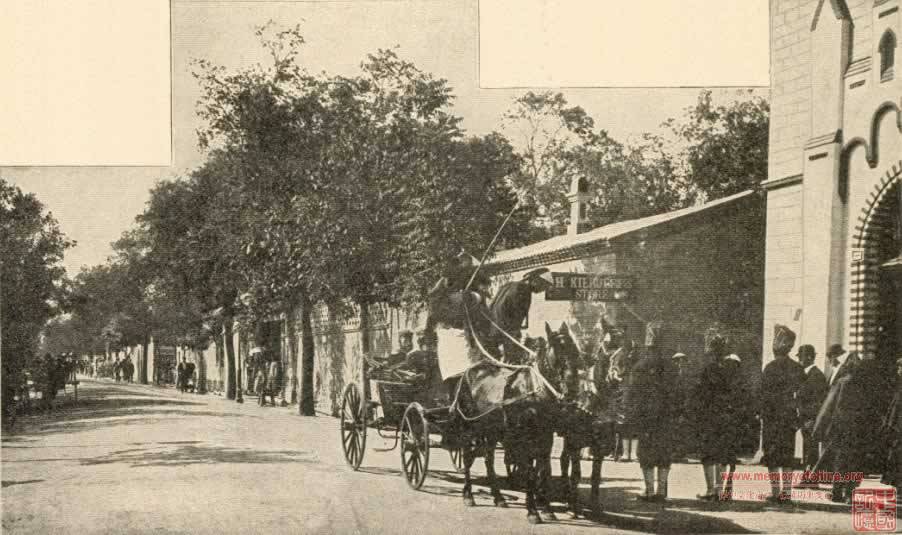 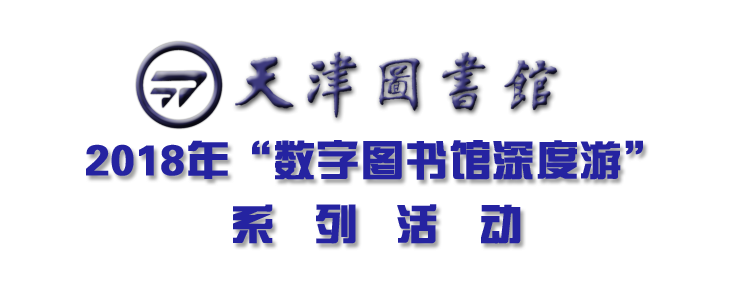 国中之国
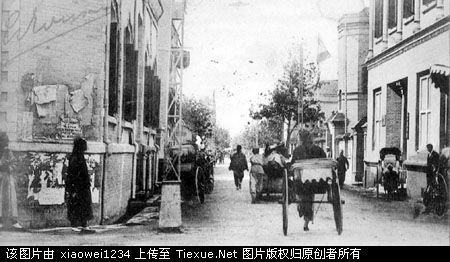 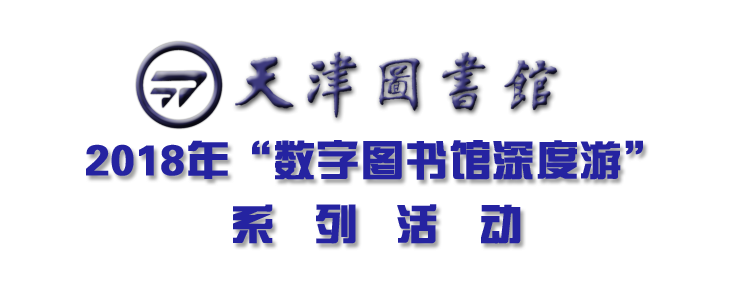 法租界
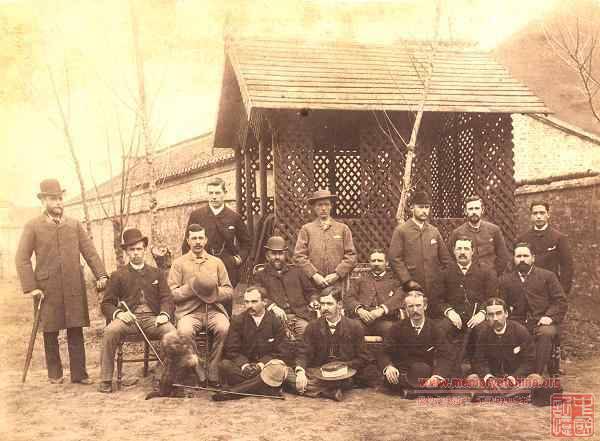 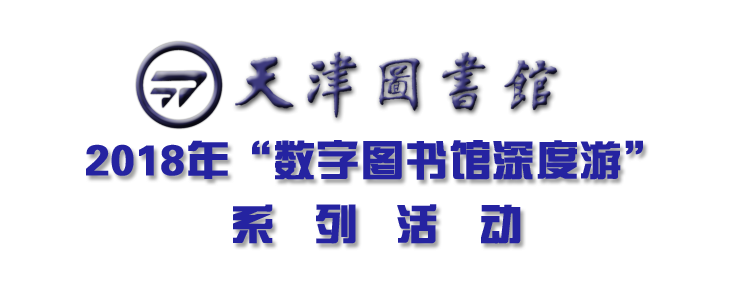 控制天津海关的外国人
公共设施出现
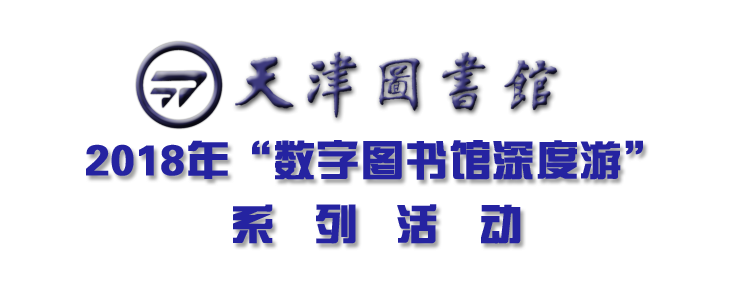 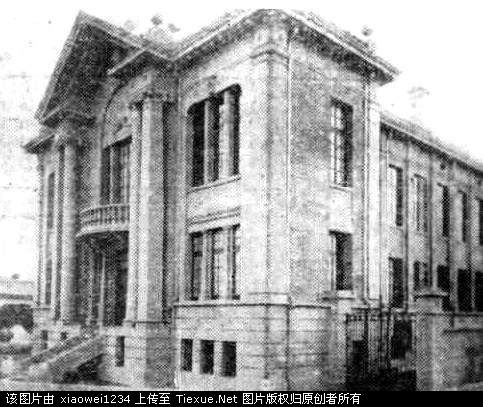 20世纪初天津电话总局成立，设东、南、北分局。图为电话北局。
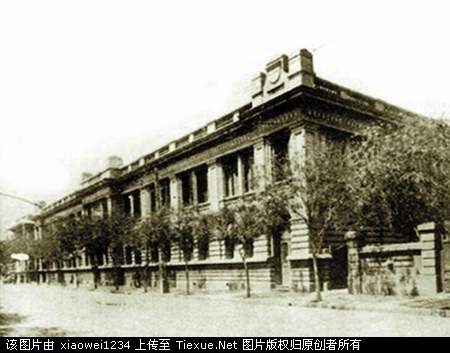 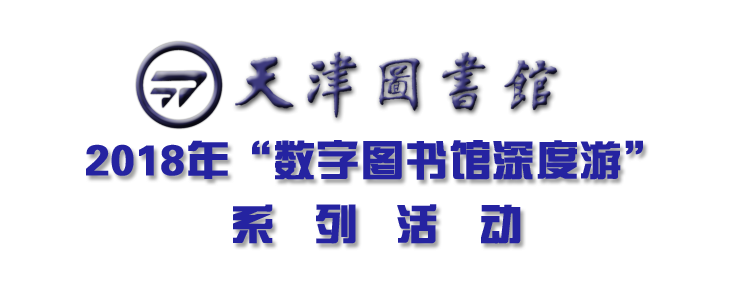 1924年兴建的天津电报总局
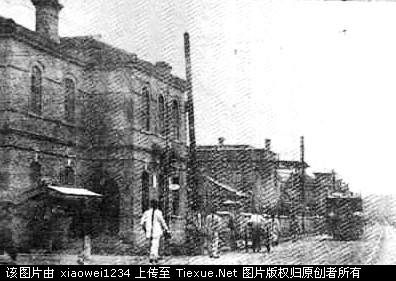 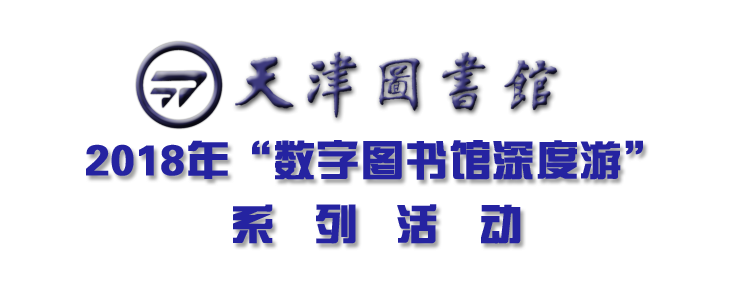 19世纪末，英法日等国在租界内设邮局。
     图为1892年12月成立的日本邮便局。
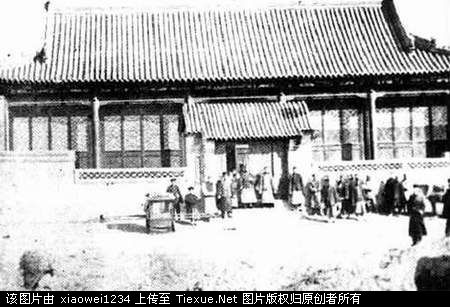 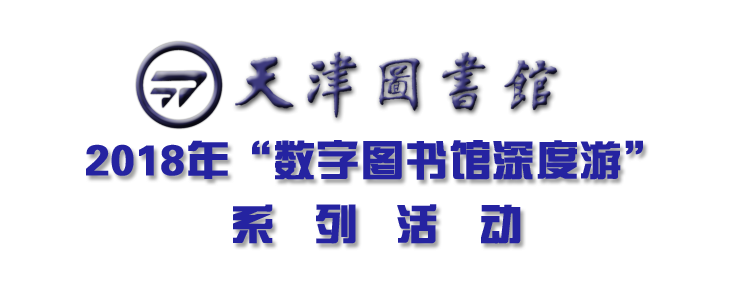 马大夫医院
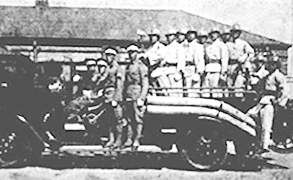 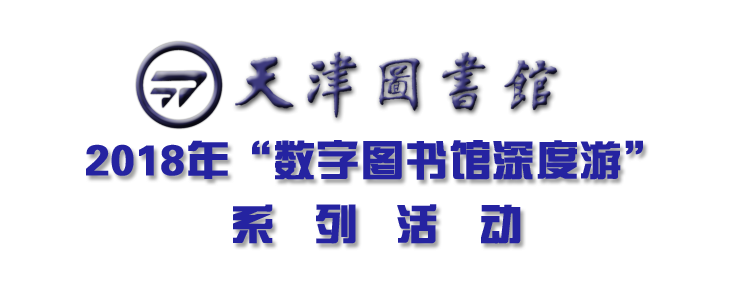 消防队
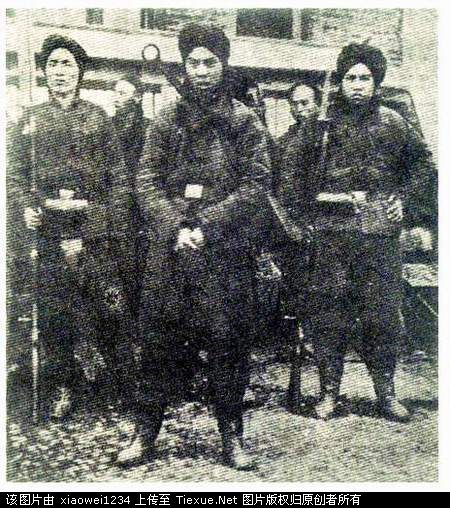 警察
三、近代北方工商业中心
洋务运动时期，天津成为北方工业及科技中心。     
天津机器局
大沽船坞
开平矿务局
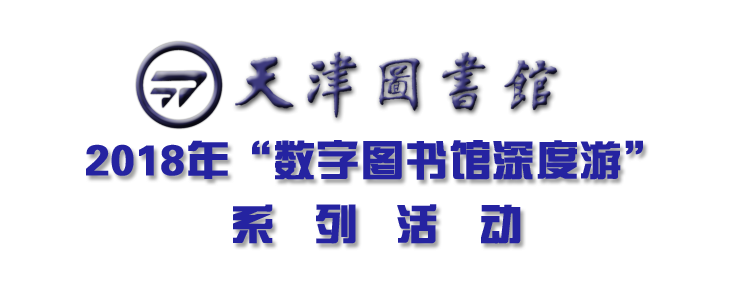 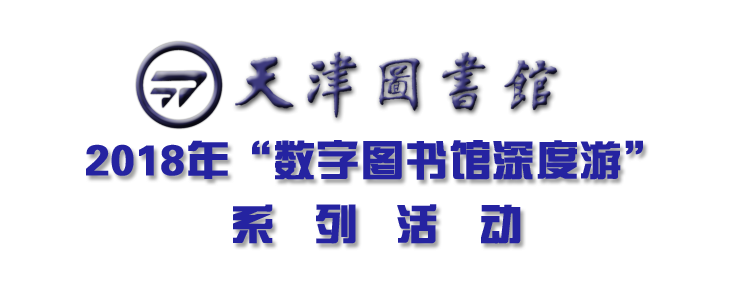 新政时期北方工商业中心
周学熙，安徽至德人，1894年中了举人，最初在浙江为官，后为山东候补道员。1900年入袁世凯幕府，主持北洋实业。1903年赴日本考察工商业，回国后总办直隶工艺总局。 1905年，任天津道，1907年，任长芦盐运使，办商品陈列所、植物园、天津铁工厂、高等工业学堂等。他开办的滦州煤矿公司在数年后与英商投资的开平煤矿公司联合，组成开滦矿务总局。督办天津造币厂、唐山启新洋灰公司等，成为中国北方著名实业家。1947年，病逝。
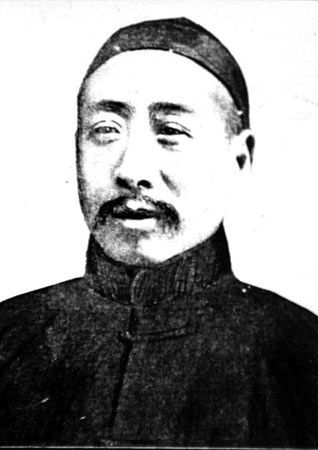 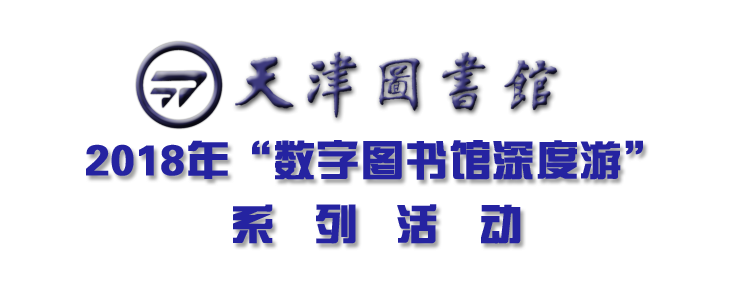 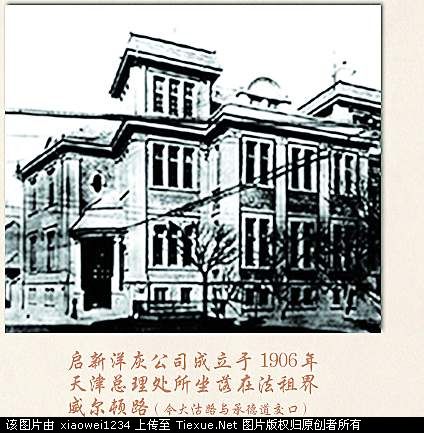 1906年启新洋灰公司成立
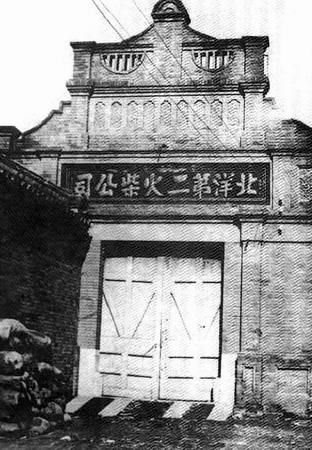 1909年创办北洋火柴公司
永利碱厂（天津碱厂）是中国最早的制碱厂，前身是由“中国民族化学工业之父”范旭东于1914年在天津创办的久大精盐公司和1917年依托久大精盐创办的“永利制碱公司”。
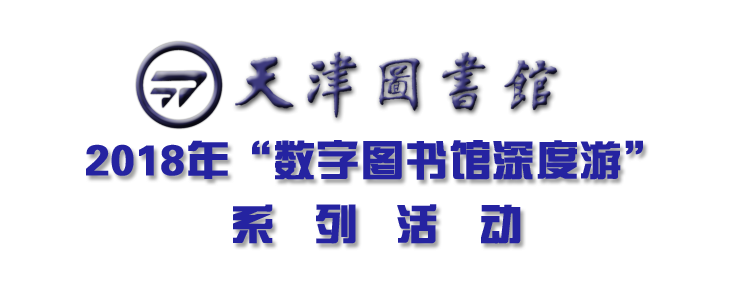 永利碱厂化学实验室
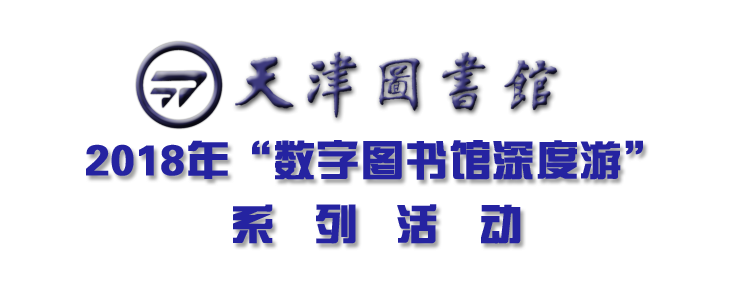 侯德榜(1890~1974)，字致本，福建闽侯人，著名科学家，侯氏制碱法创始人，中国化学工业奠基人，世界制碱业的权威。
     19世纪20年代，突破氨碱法制碱技术壁垒，建成亚洲第一座纯碱厂；30年代，建成中国第一座兼产合成氨、硝酸、硫酸和硫酸铵的联合企业； 40~50年代，发明连续生产纯碱与氯化铵的联合制碱新工艺，碳化法 合成氨流程制碳酸氢铵化肥新工艺。
     1926年中国“红三角”牌纯碱在万国博览会，获金质奖章。
侯德榜
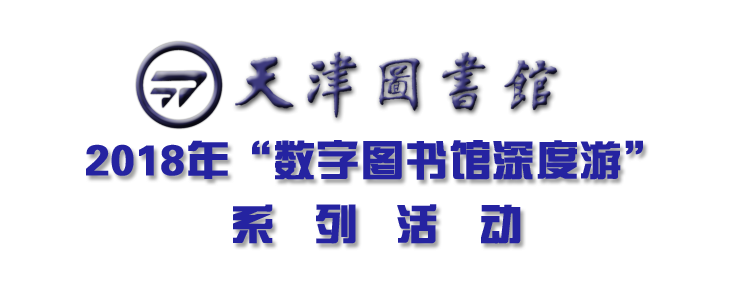 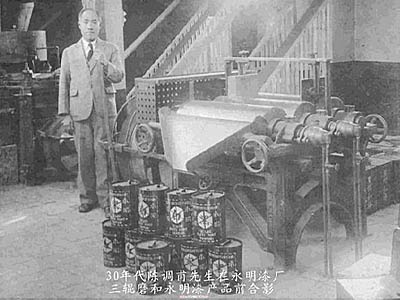 1929 年5月，永明漆厂兴建。陈调甫经过三年多数百次实验，研制出中国第一个硝基漆工艺，定名永明漆，成为中国首个油漆名牌产品，畅销海内外。
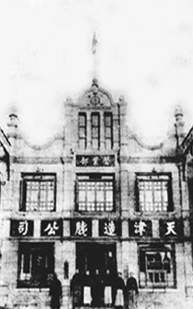 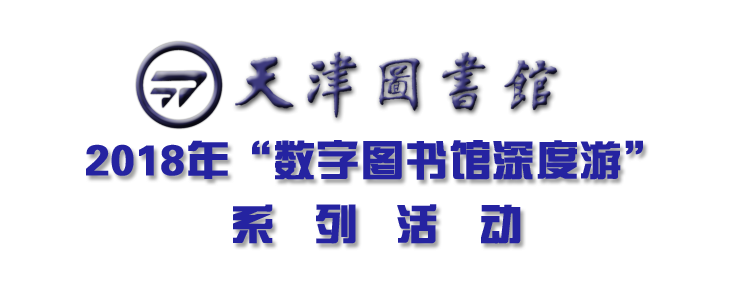 左图为天津造胰公司
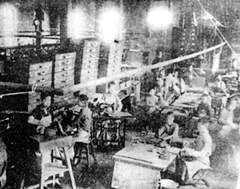 右图为帆布厂
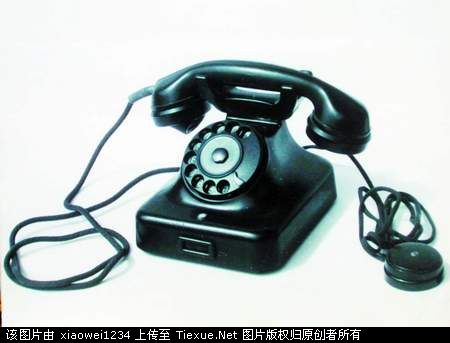 1936年中天生产的第一部自动电话机
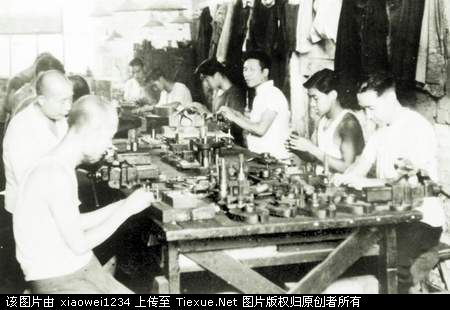 工人正生产电话机
四、新式教育中心
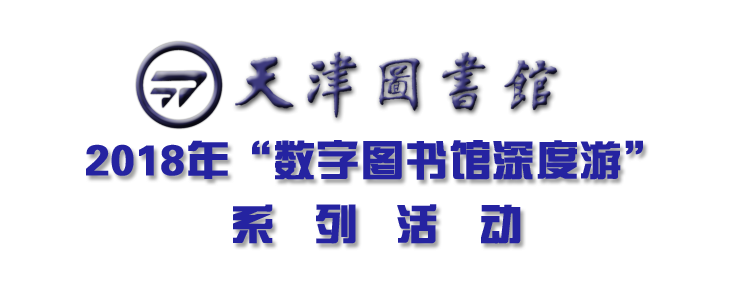 近代天津出现许多著名的新式学堂：
北洋电报学堂，1880年10月创办。
北洋水师学堂 ，1881年设立，总教习严复，吴仲翔总办校务。
北洋医学堂， 1881年设立，中国最早的官办新式医学堂。
北洋武备学堂， 1885年设立，中国最早的官办新式陆军学校。
北洋大学，1895年设立，中国最早的工科大学。
南开大学，1919年设立，中国最成功的私立大学。
天津工商大学， 1920年设立，中国天主教大学。
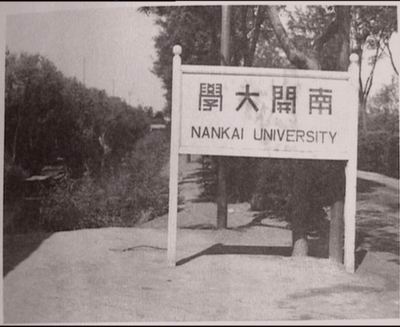 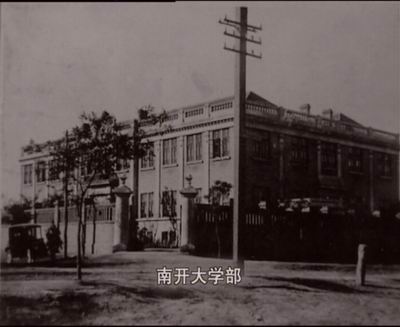 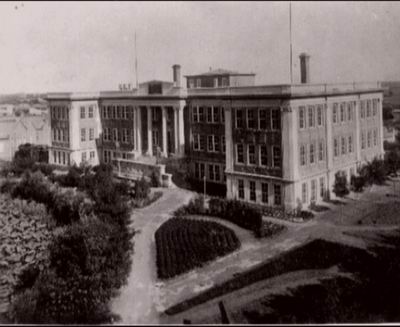 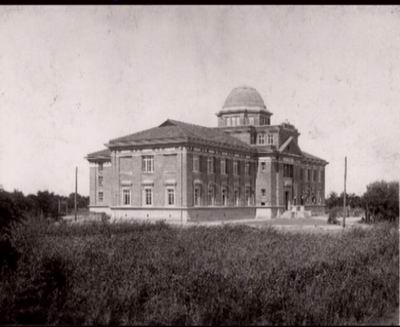 直隶第一女子师范学校
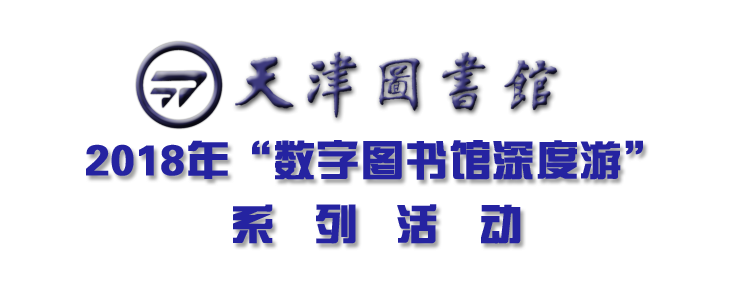 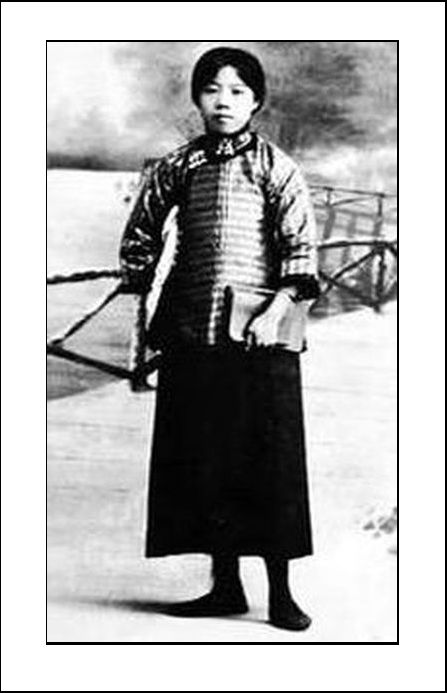 该校是原北洋女子师范学堂在1916年改名而成的 。五四运动中，该校学生成为天津爱国运动的主力军，邓颖超、刘清扬、郭隆真、张若名、张嗣婧等人成为天津乃至全国妇女运动的领袖。
邓颖超在1917年
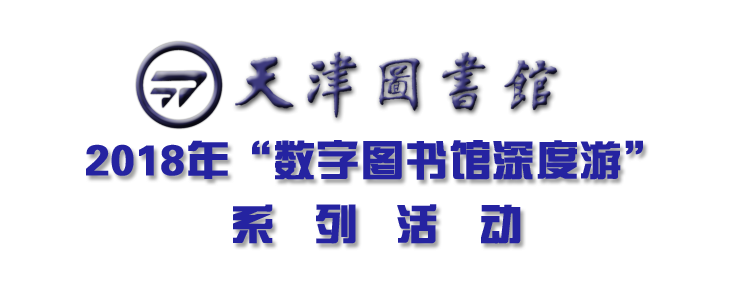 林墨青（1862—1933），天津近代著名社会教育家。1902年参与创办第一民立小学堂，开新式初等教育先河；参与天津各类社会办学活动。1908年，他赴日考察；1912年被任命为社会教育办事处总董。
1922年，林墨青创办广智馆，亲任馆长。后与严修等人组织崇化学社、城南诗社等。在动荡纷乱的时代，林墨青等社会贤达传承文脉，引进新风，极大地促进了教育的发展。
五、近代中国舆论中心
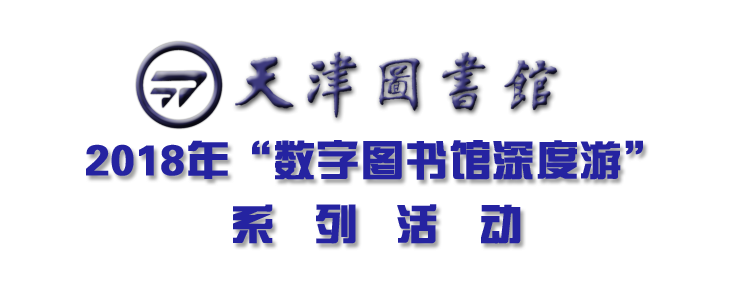 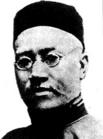 国闻报
严复
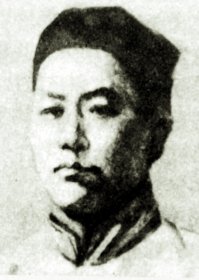 英敛之
今本报但循泰东西报馆公例，知无不言，以大公之心，发折中之论……扬正抑邪，非以挟私挟嫌为事；知我罪我，在所不计。
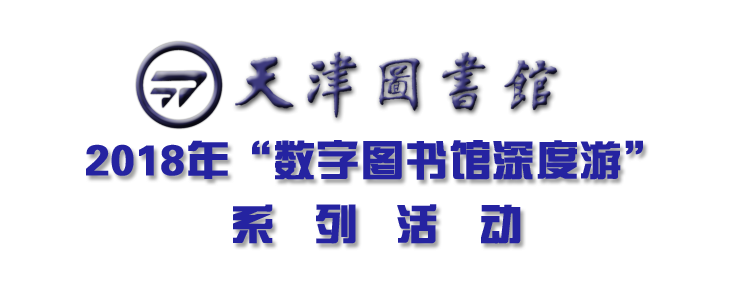 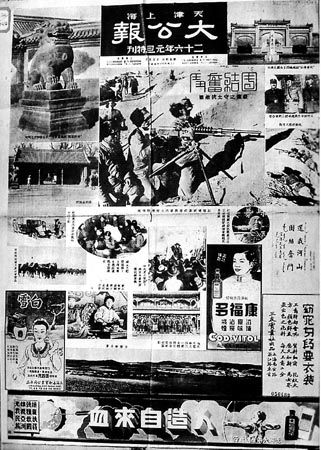 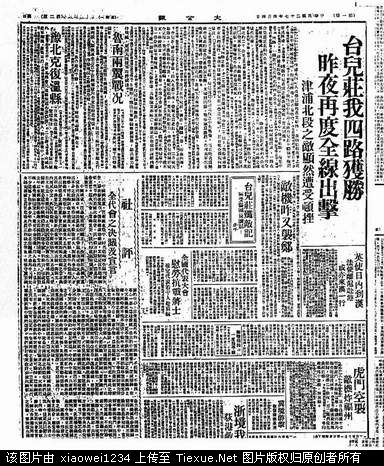 大公报版面
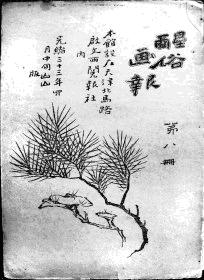 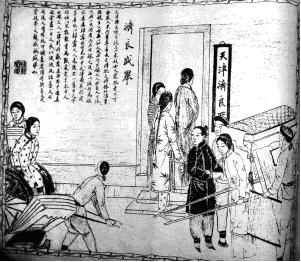 报
画俗醒
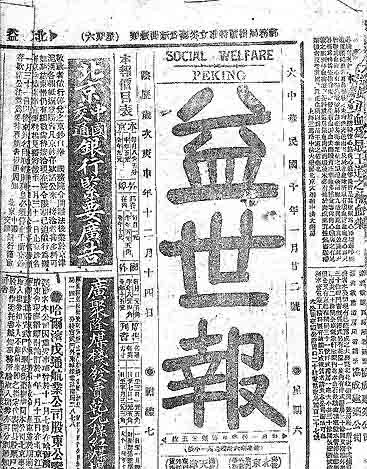 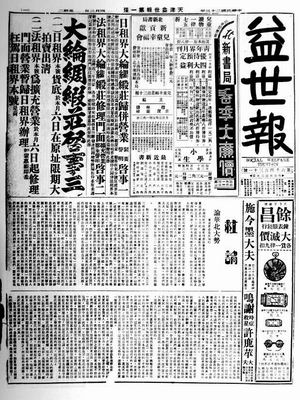 益世报
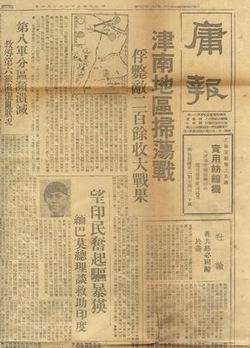 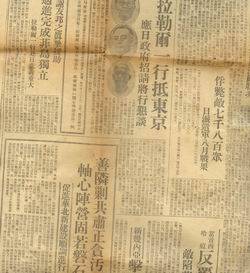 庸报
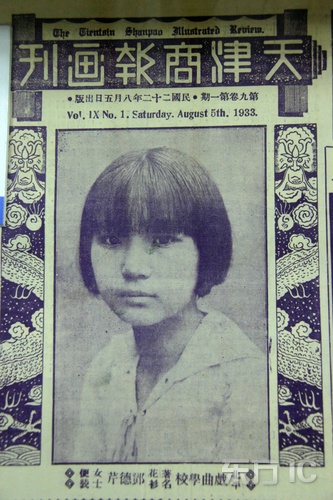 天津商报画刊  封面
六、丰富多彩的日常生活
衣：随着社会生活的丰富多彩，人们着装日益追求时尚。
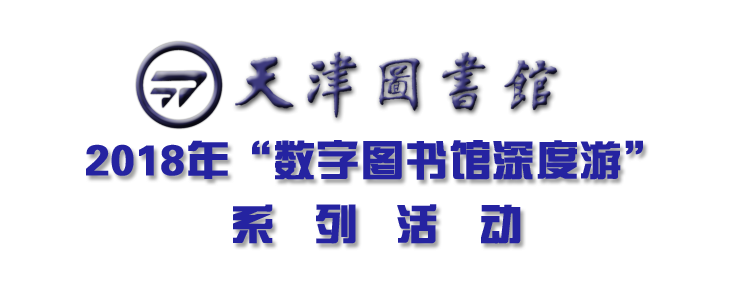 汉族妇女的肥袖短袄
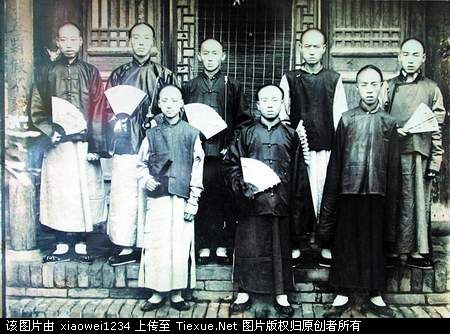 男式服装
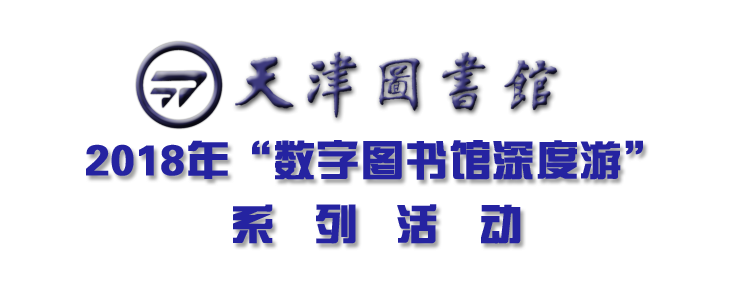 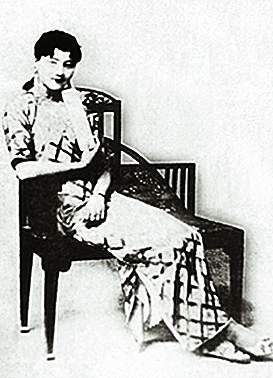 与清朝末年相比，民国时期的名媛服装明显改变，逐渐西化。
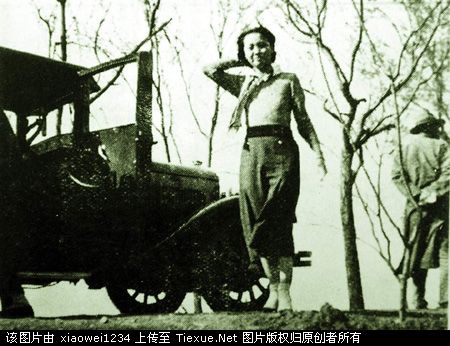 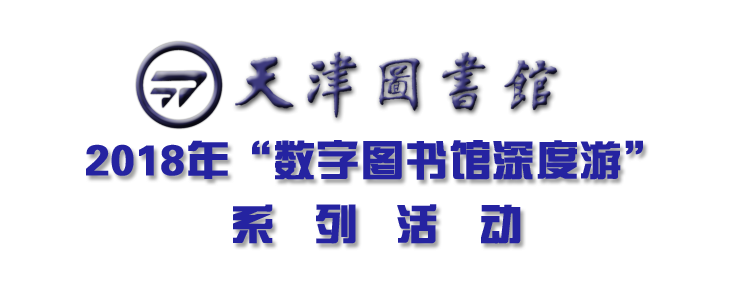 民国初年女子服饰
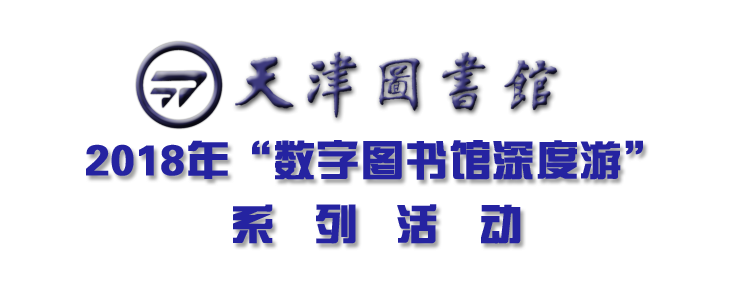 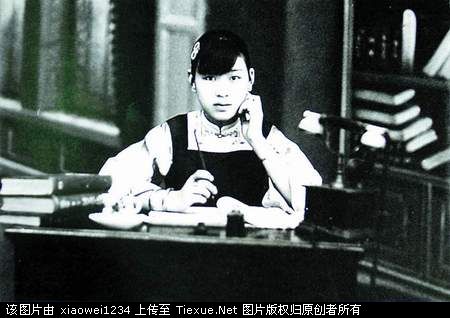 20世纪30年代天津少女服饰
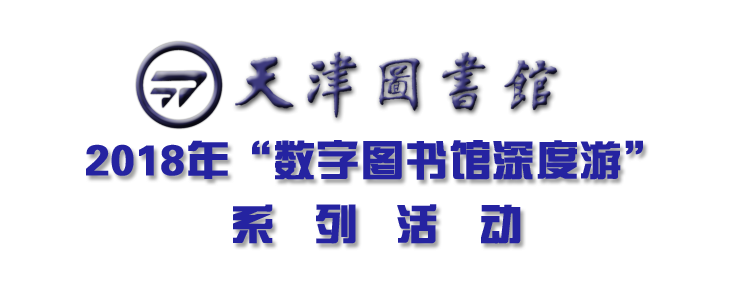 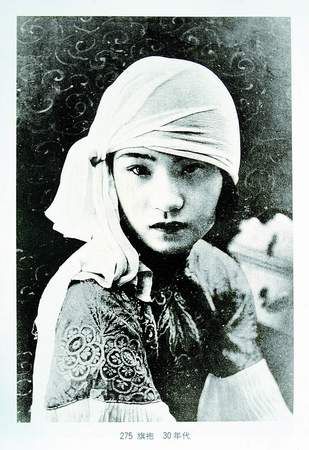 二三十年代的时髦女性
食
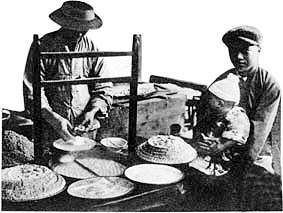 1898年出现《津门纪略》，记载了36家饭馆和20多种天津的著名食品,包含了津菜馆、鲁菜馆、北京菜、宁波菜、粤菜、清真菜和西餐厅，国际大饭桌已初具规模。
咱天津卫可算得上是吃的行家里手，真可算得上是：显宦豪富讲“台面儿”，“食必方丈”；贫士寒民重“妈妈例儿”，“吃必循俗”。
小吃摊
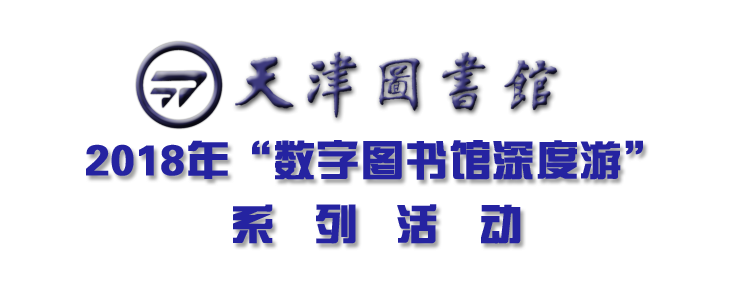 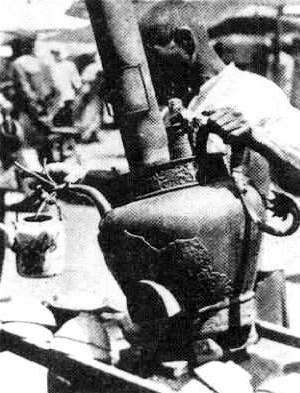 天津街头的龙嘴茶壶冲茶汤
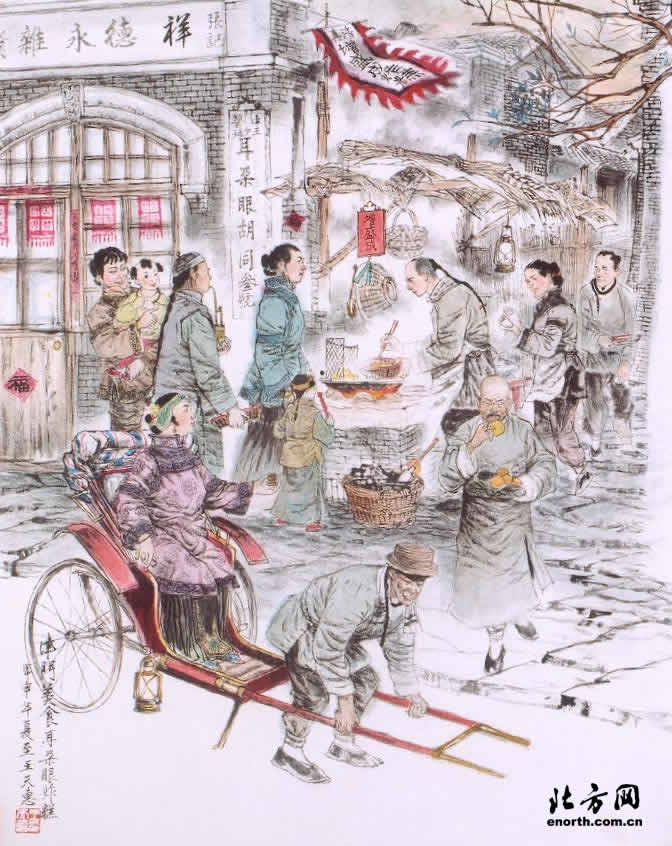 津门一绝耳朵眼炸糕
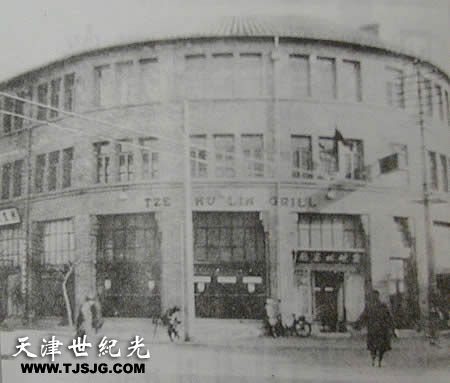 起士林
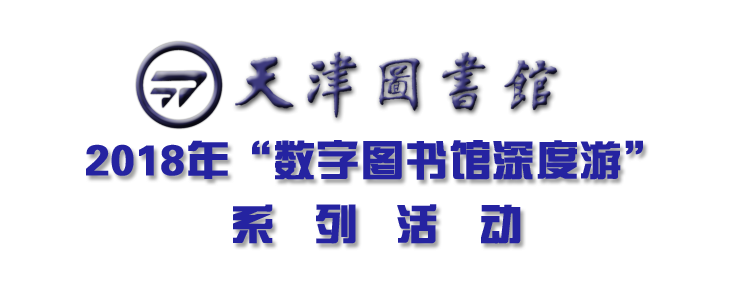 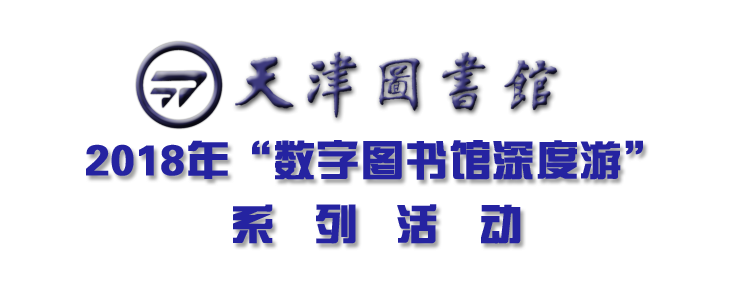 住
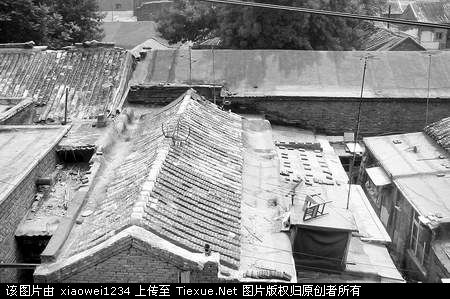 城里四合院
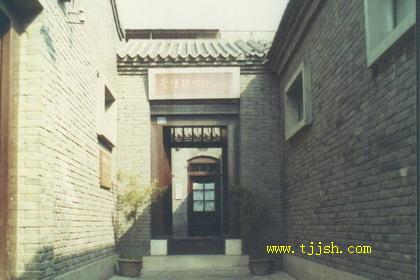 传统民居
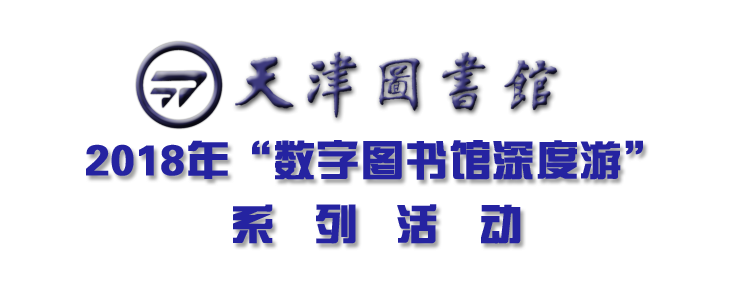 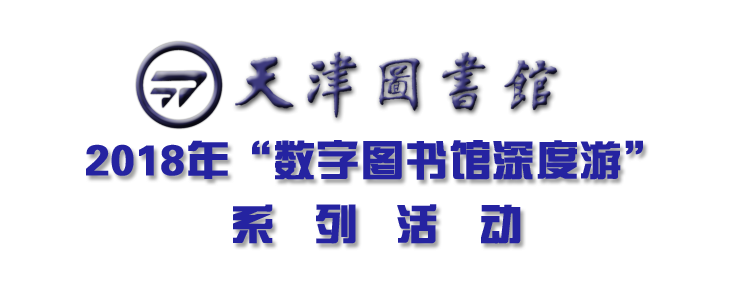 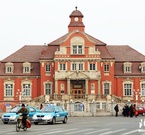 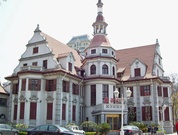 小洋楼
行
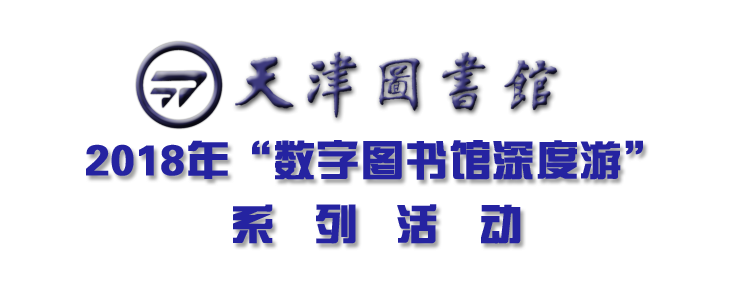 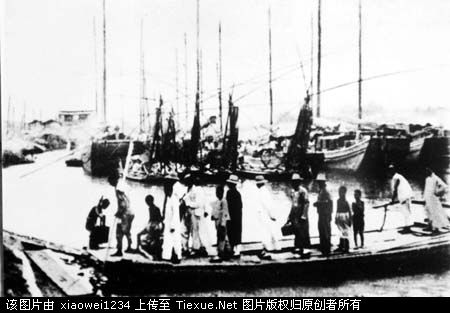 渡船
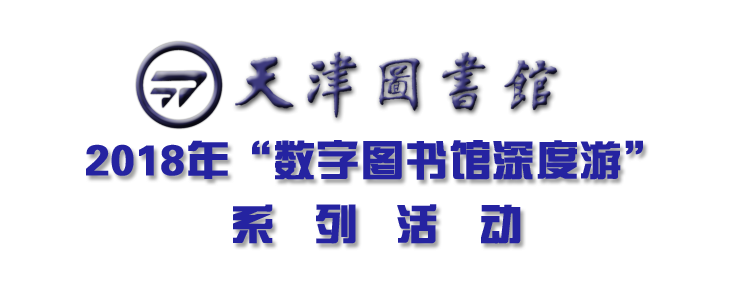 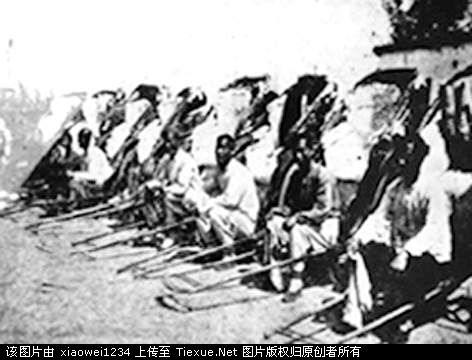 30年代天津人力车
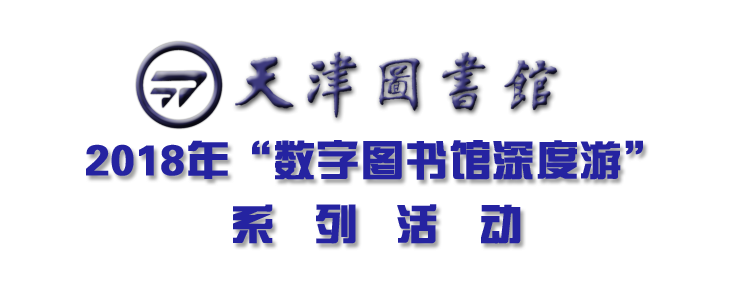 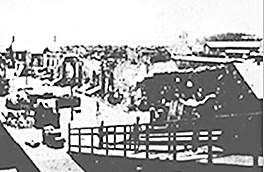 1900年的天津站
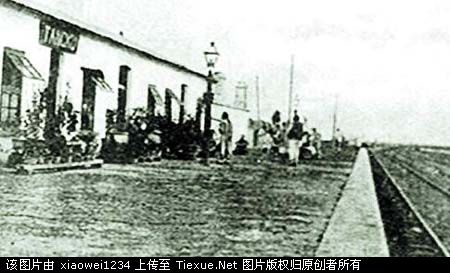 早期的塘沽车站
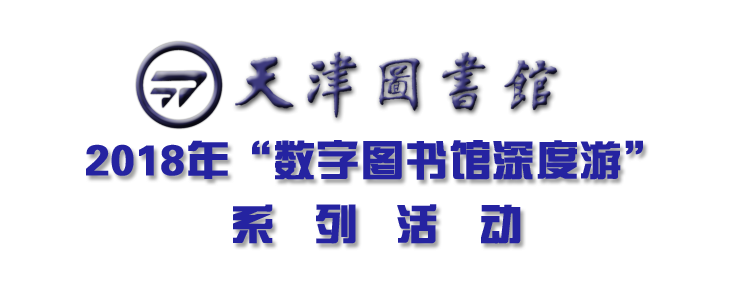 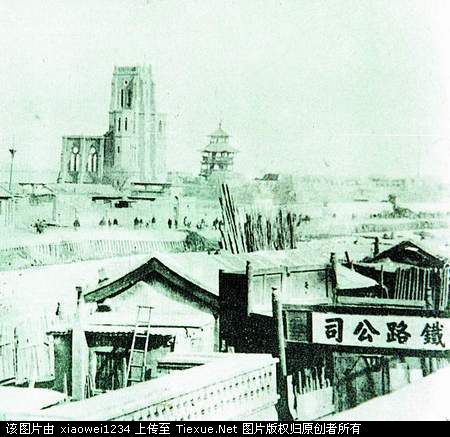 天津铁路公司
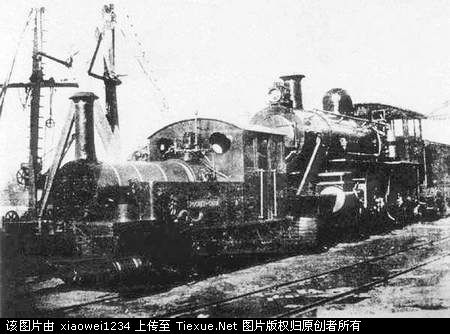 中国火箭号
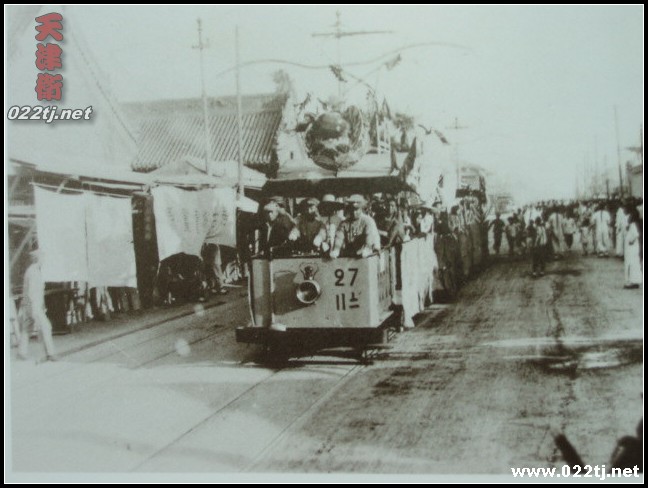 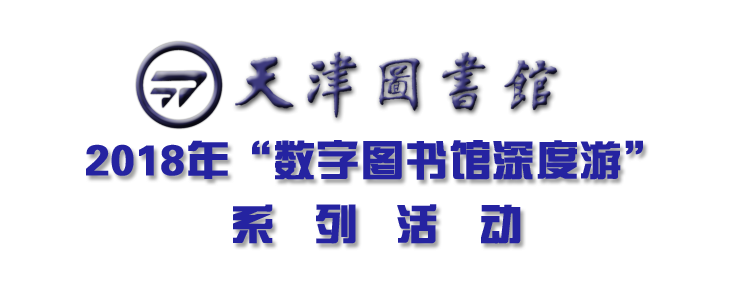 天津有轨电车始建于1904年，1906年6月第一条公交线路白牌环城有轨电车开通运营，是中国第一个建设和开通公共交通系统的城市。
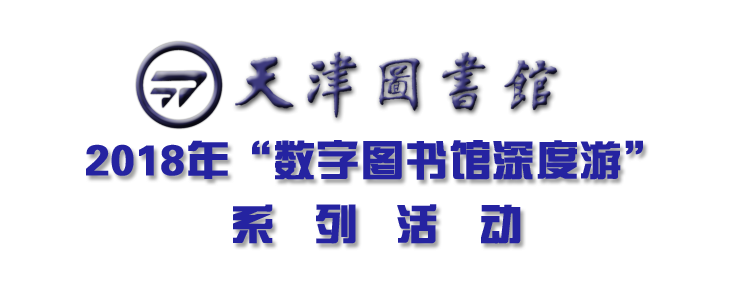 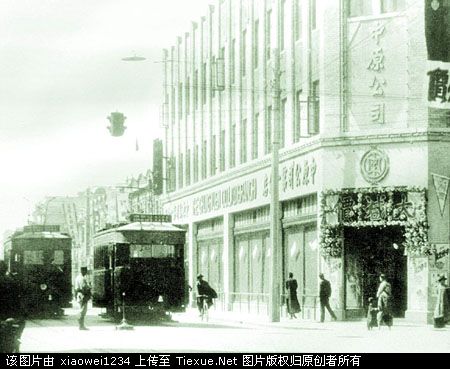 20世纪初在天津滨江道上行驶的电车
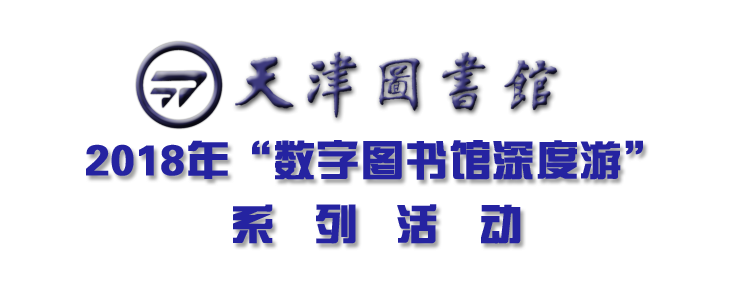 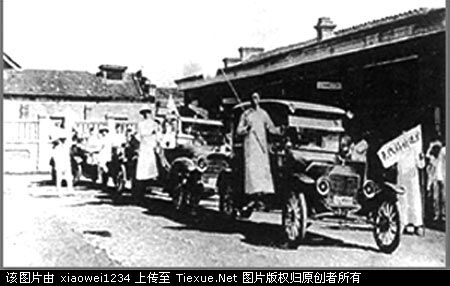 汽车
洗浴
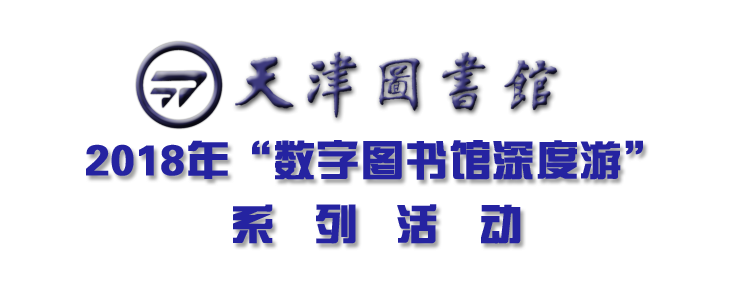 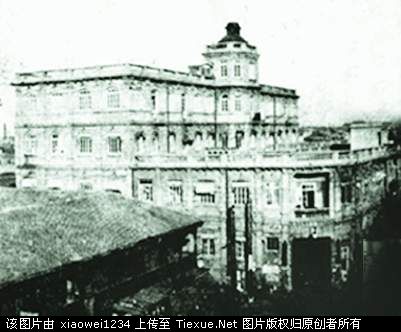 玉清池曾是天津最有名的浴池之一
理发
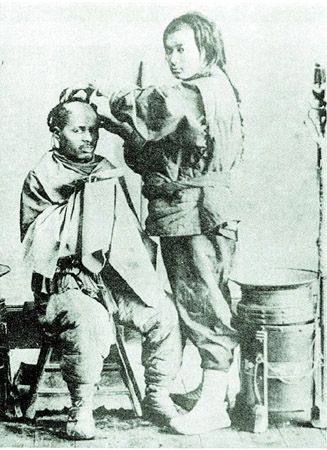 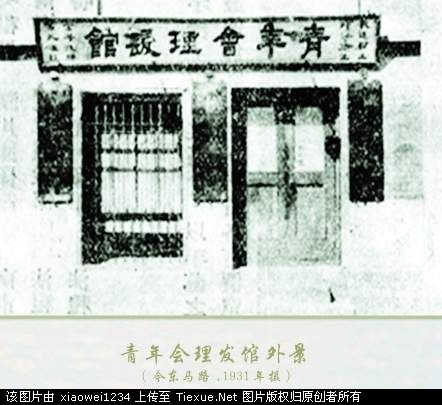 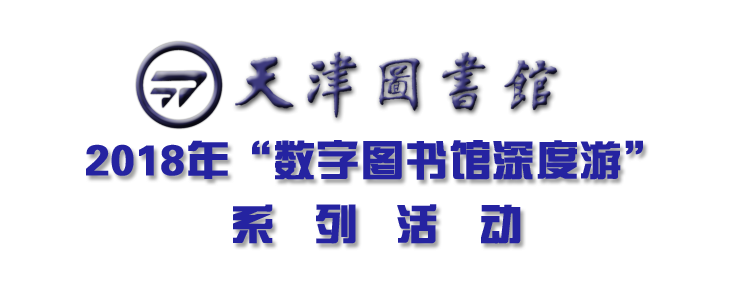 七、娱乐与体育中心
新剧
春柳社：成立于1906年，是由李叔同、曾孝谷等在日本创立的，是我国最早的话剧团体。
南开新剧：1914年11月10日，南开学校师生联合组的新剧团成立。1916年，张伯苓的胞弟张彭春加入南开新剧团。
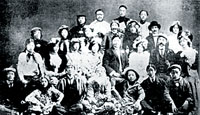 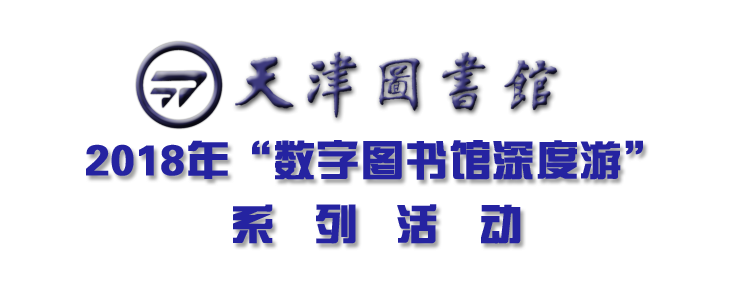 春柳社合影
李叔同（1880—1942）
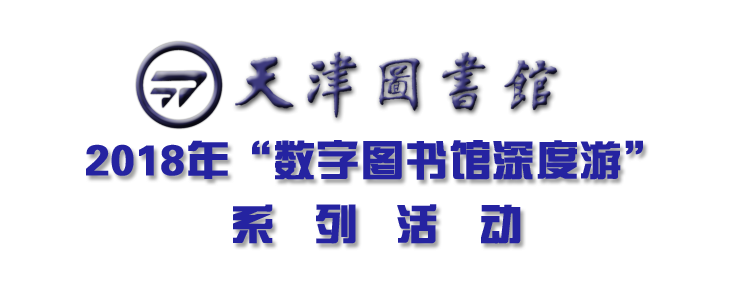 字叔同，又号漱筒。天津人。1898年，因维新变法，到上海。1905年，去日本留学。1906年组织春柳社，为中国的新剧事业做出很大的贡献。是中国新文化运动的前驱，卓越的艺术家、教育家、思想家、革新家，是佛教史上杰出的高僧，蜚声好内外。在音乐、美术、诗词、篆刻、金石、书法、教育、哲学、法学、汉字学、社会学、广告学、出版学等诸方面均有所农闲。
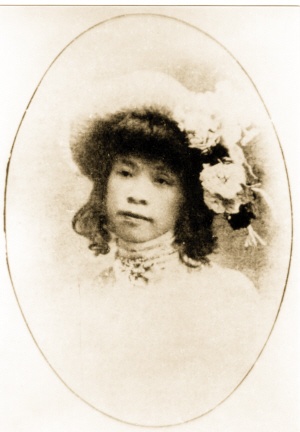 扮演玛格丽特
南开新剧
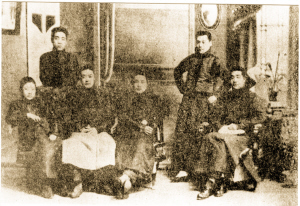 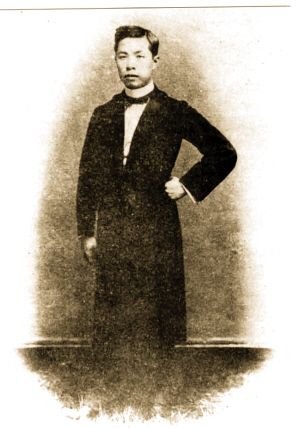 1915年10月南开新剧团《一元钱》剧组成员合影，后排左为周恩来
1911年12月在天津就义的中国话剧先驱王钟声
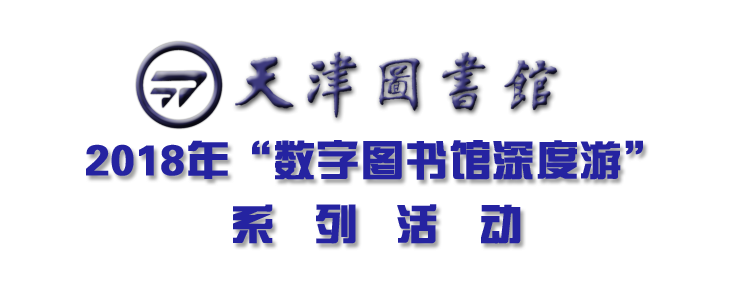 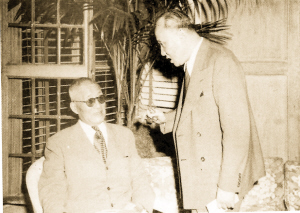 南开学校张伯苓校长(坐)与胞弟张彭春
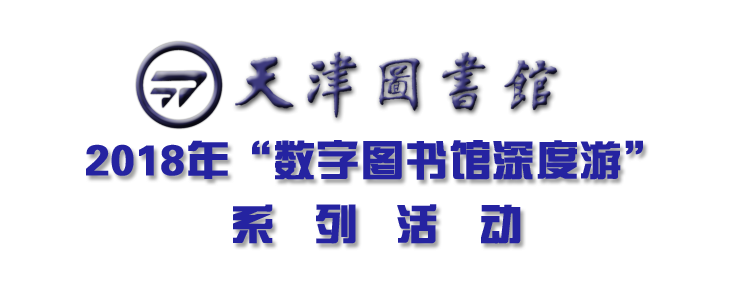 曲艺
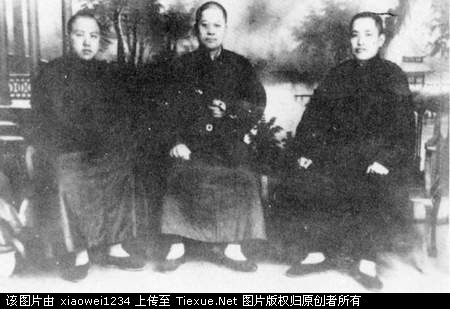 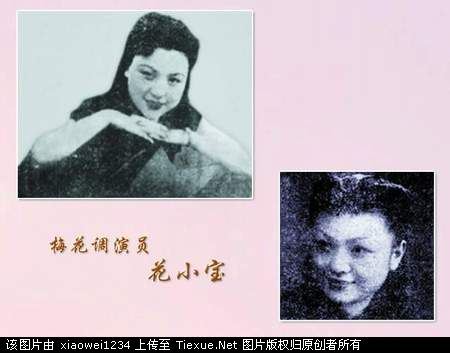 左为相声艺人侯一尘、张寿臣、常连安
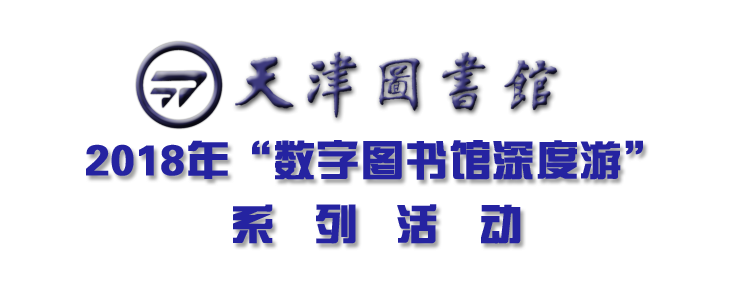 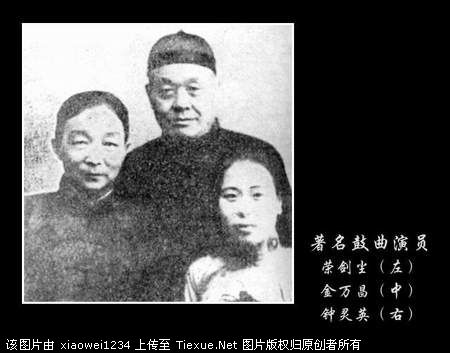 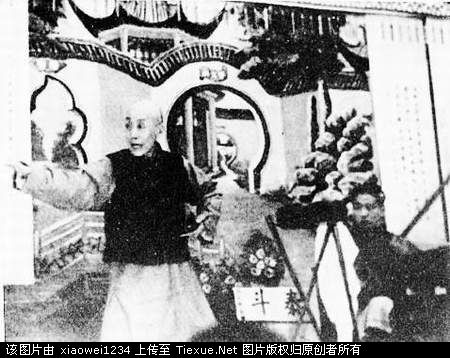 鼓曲演员
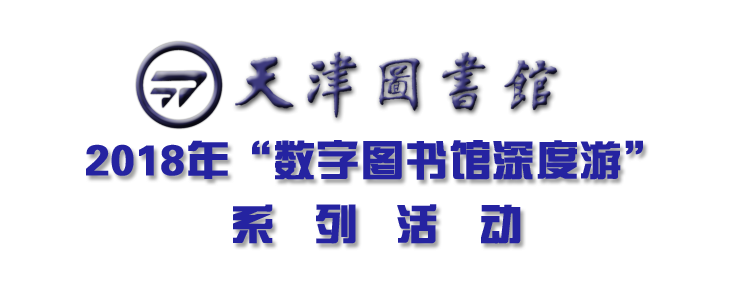 民间音乐
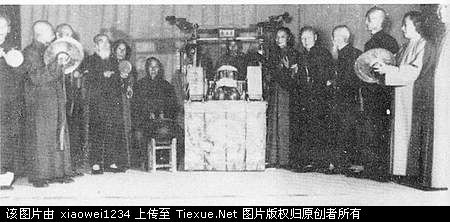 天津民间音乐“十不闲”演奏场面
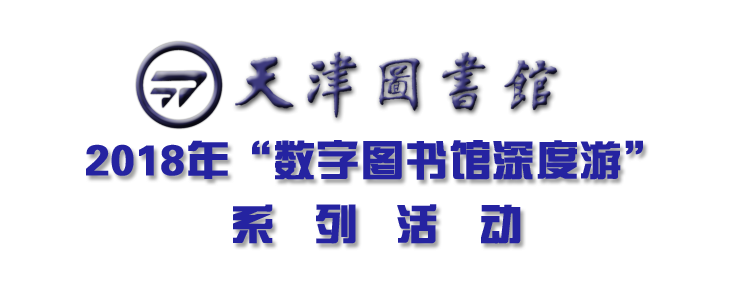 民间工艺
“天津四大工艺”：杨柳青年画、泥人张、风筝魏、刻砖刘
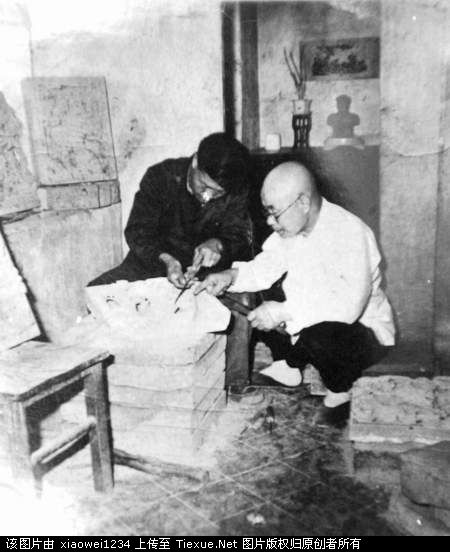 刻砖
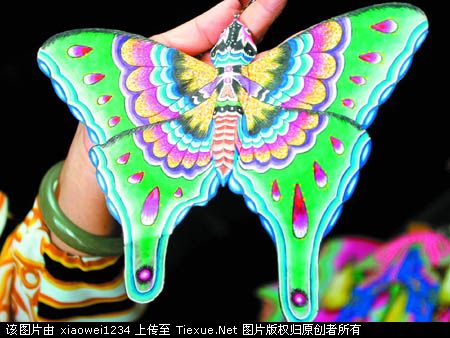 左为风筝魏
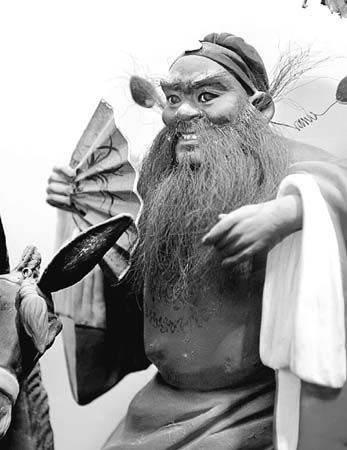 右为泥人张彩塑
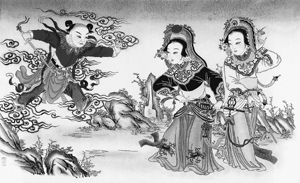 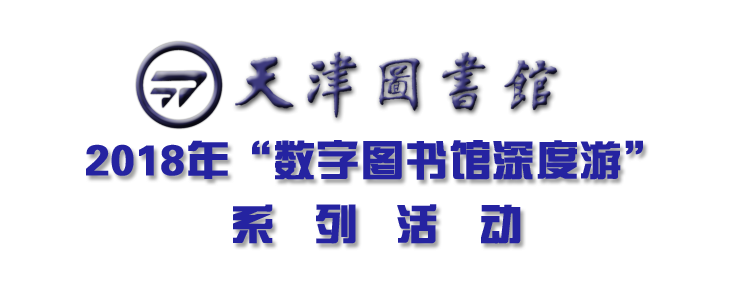 杨柳青年画《白蛇传》
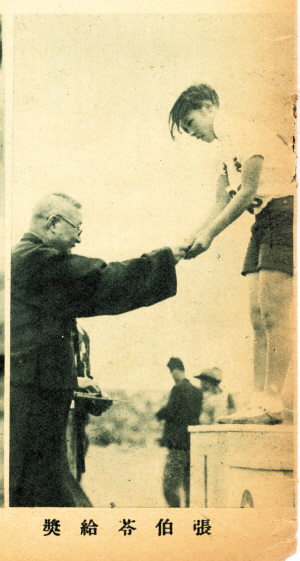 体育
张伯苓、南开学校与中国体育发展
百年奥运梦
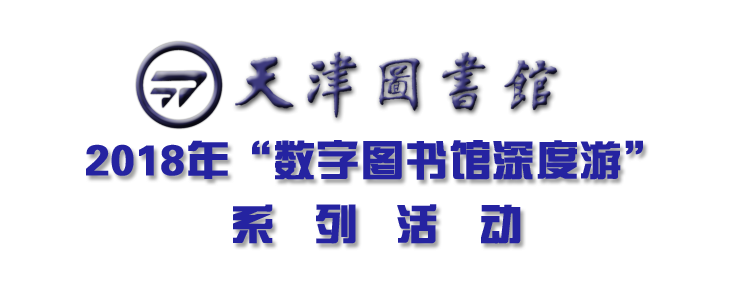 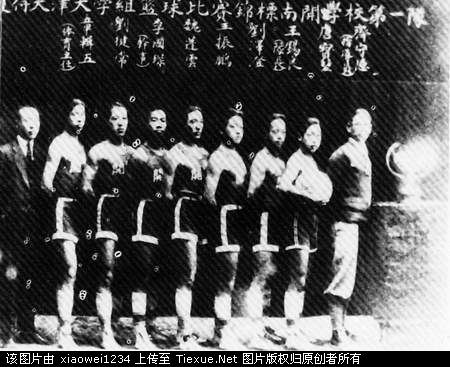 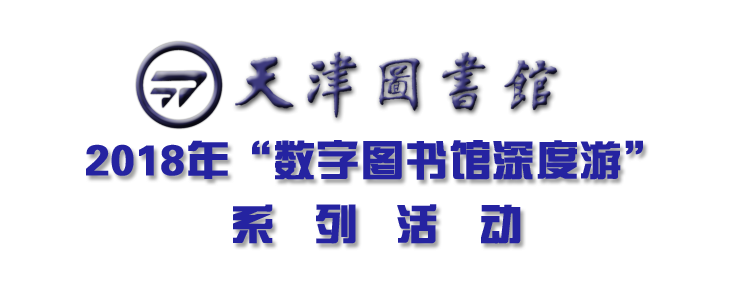 南开运动健儿
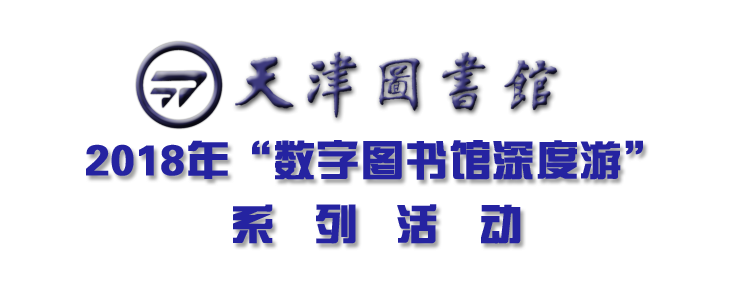 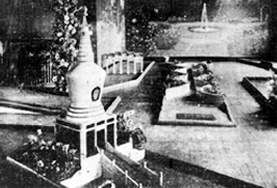 冰场上的游人
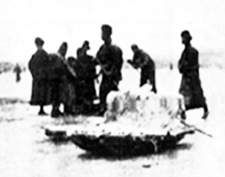 1931年美记小高尔夫球场内景
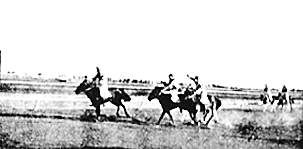 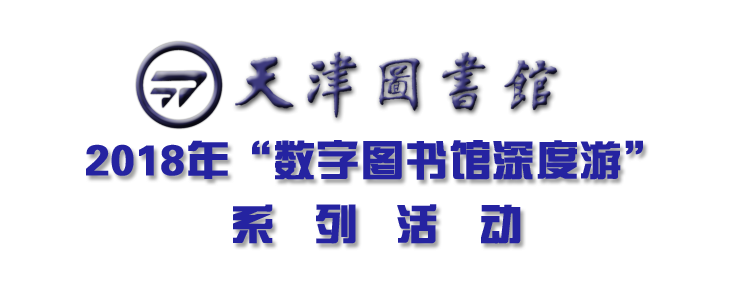 1922年赛马场
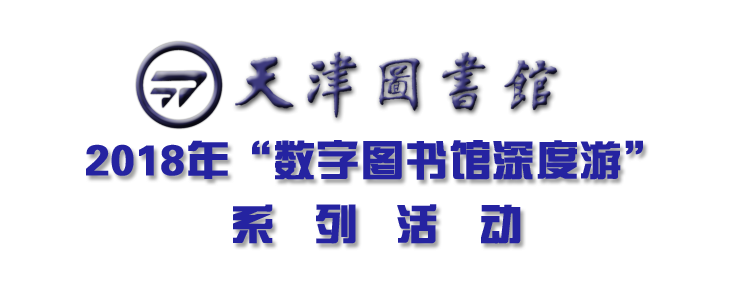 八、几点思考
一、天津城市在近代中国的地位
二、现代化与城市发展
三、传统与现代并存；中国与西方杂糅
四、面向未来的天津
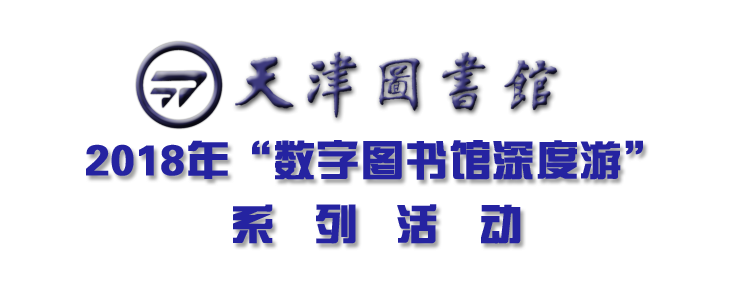 谢谢
2018-10-28